DIETARY REQUIRMENT FOR DIFFERENT AGE GROUP
Dr. Swapna Dutta
HoD, Dept. of Home Science
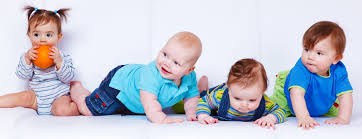 DIETRY REQUIRMENT OF 0-3 YEARS CHILDREN
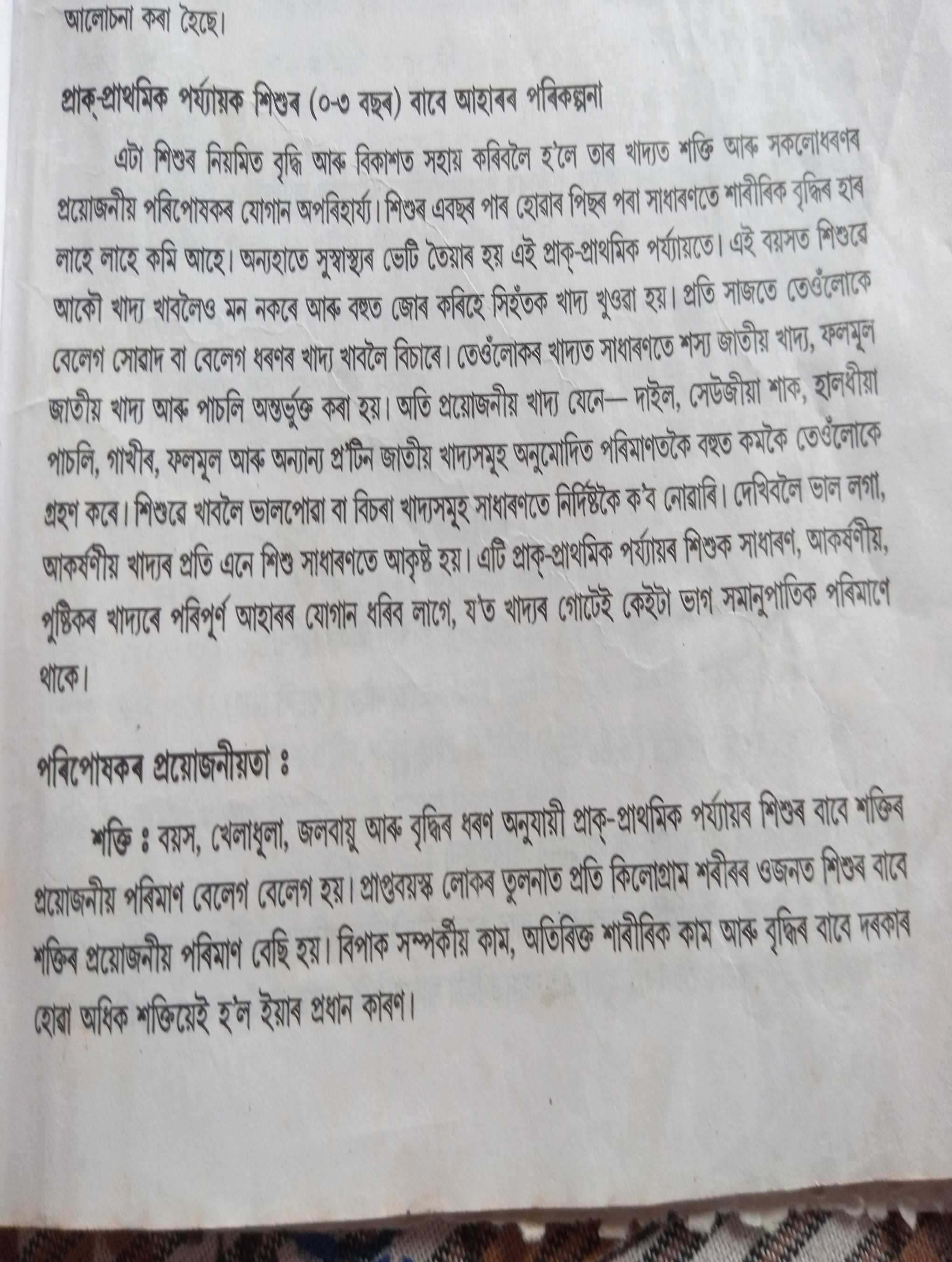 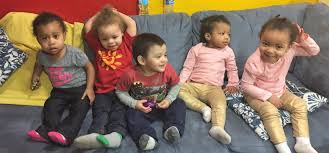 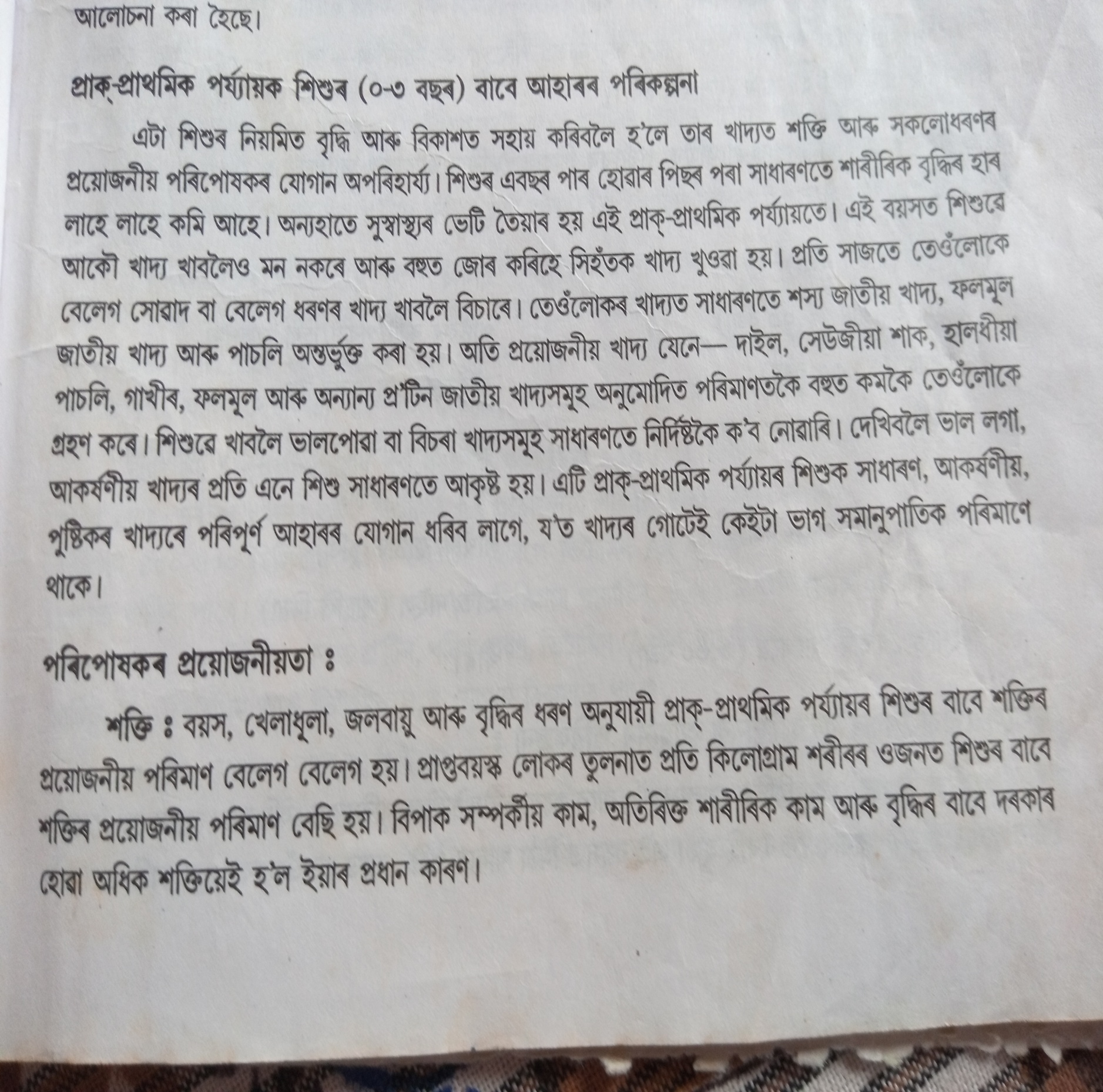 3-6 Years Children
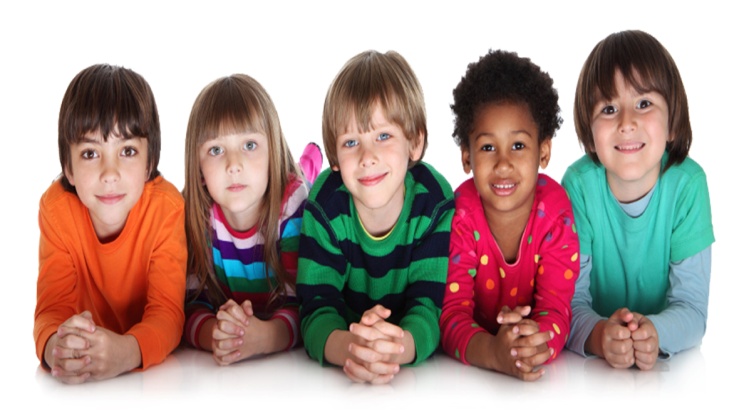 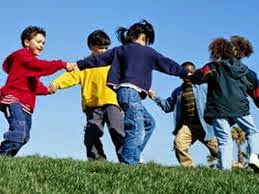 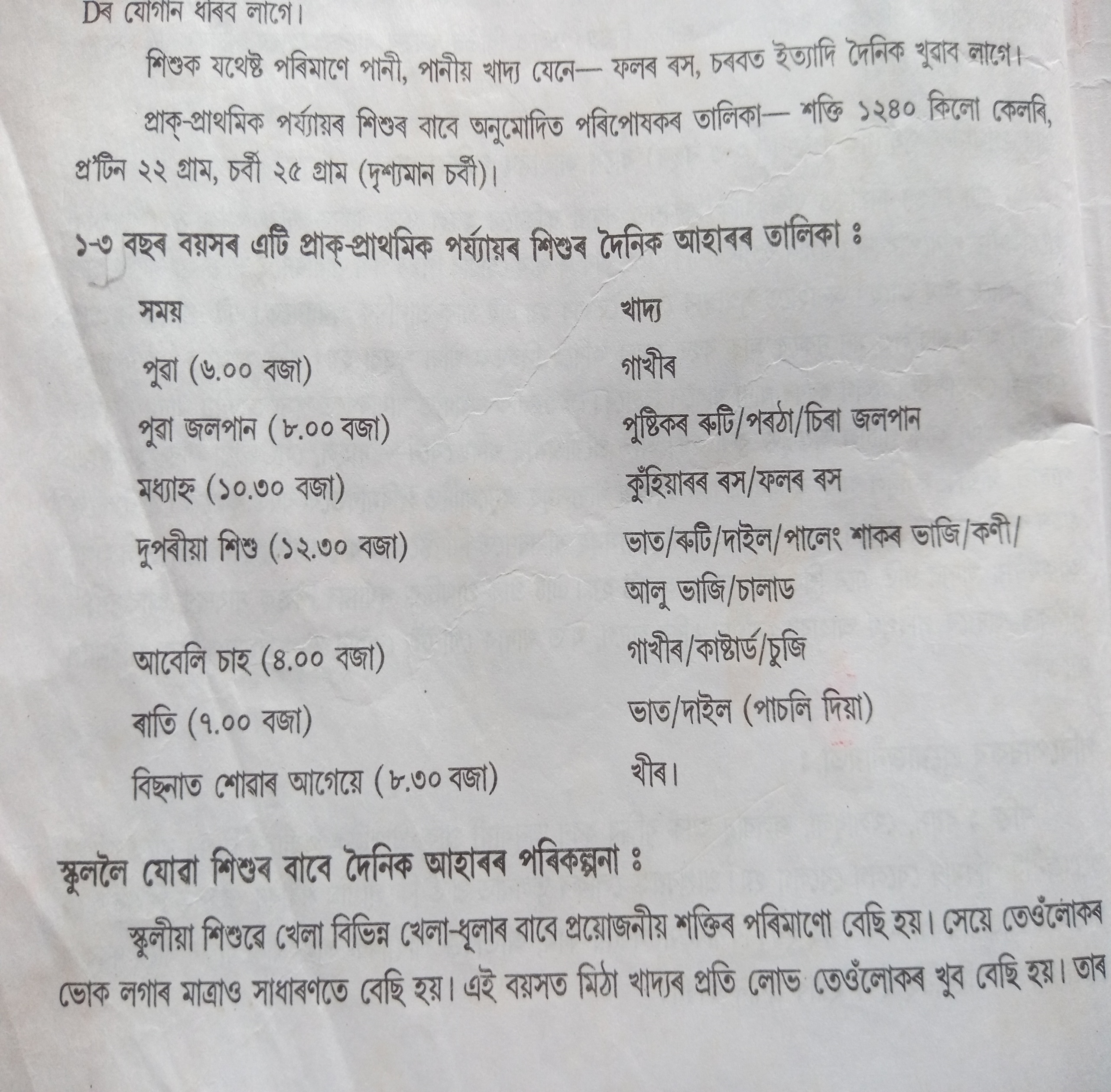 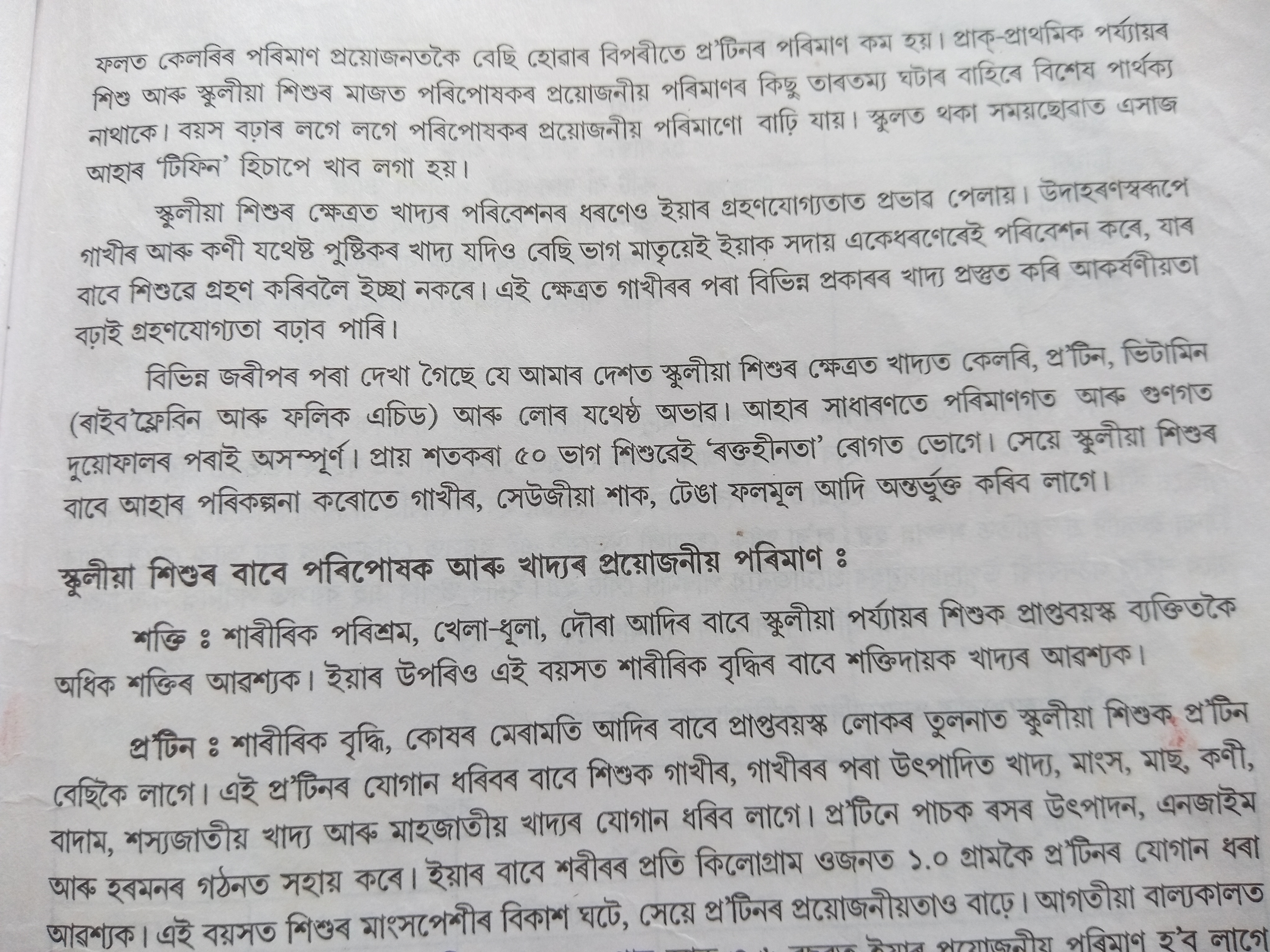 SCHOOL GOING               CHILDREN
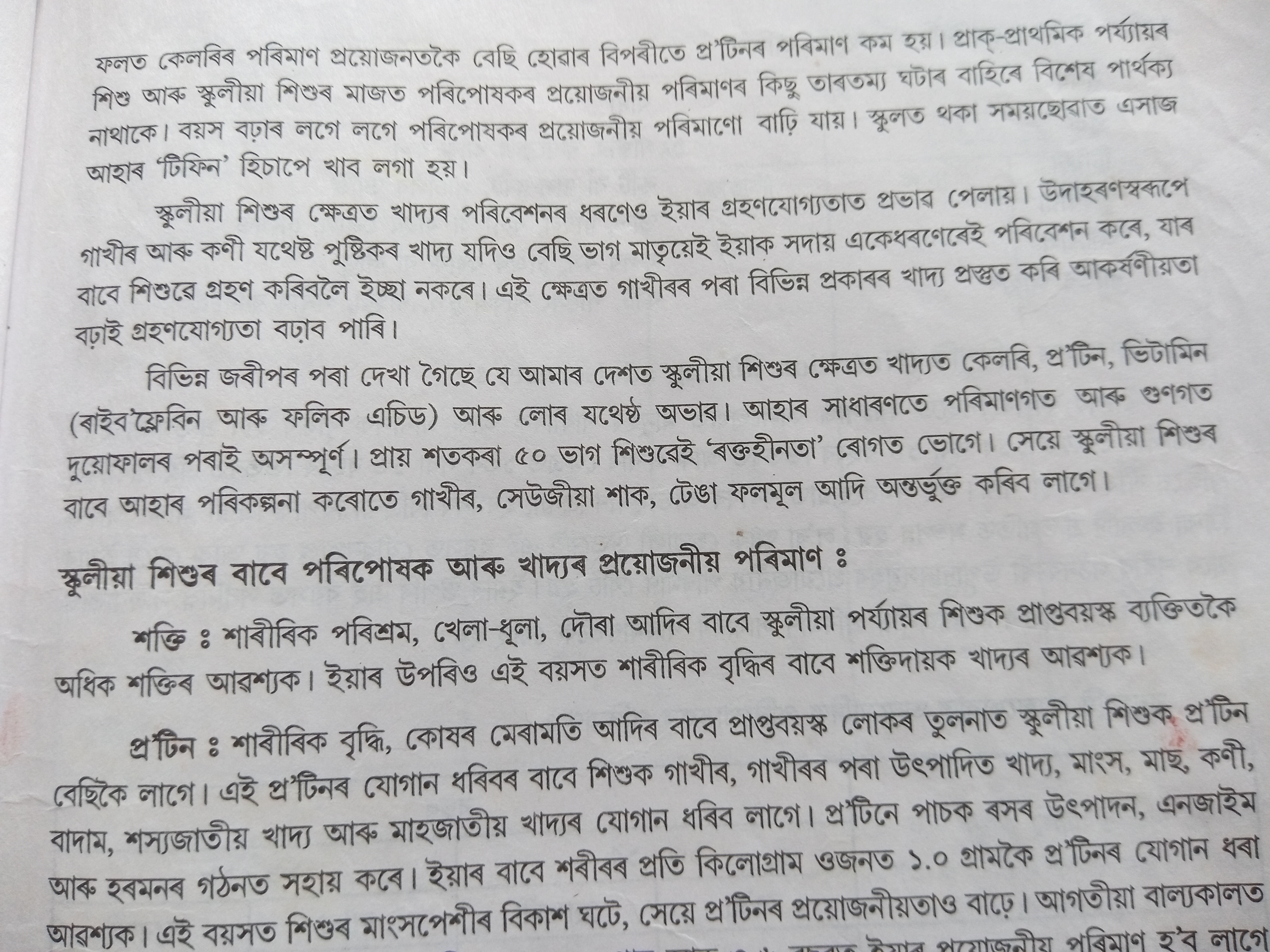 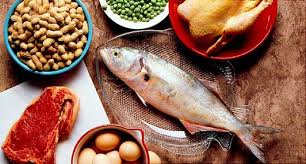 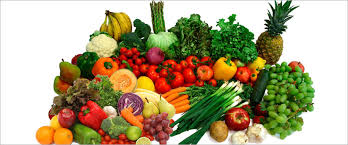 ADOLESCENCE
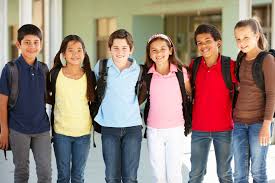 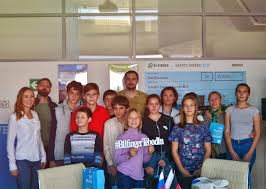 11-14 Years Children
13-16 years Children
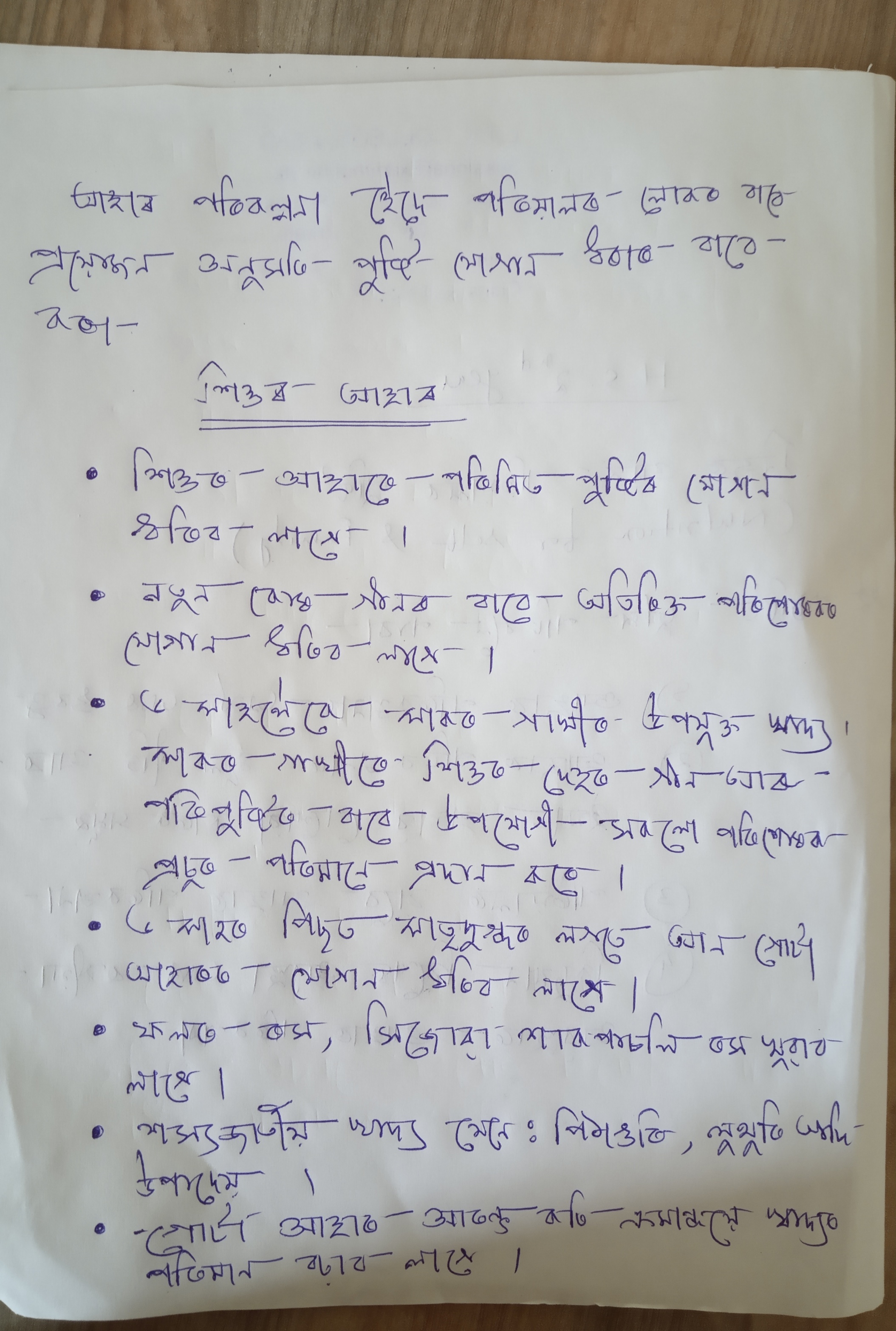 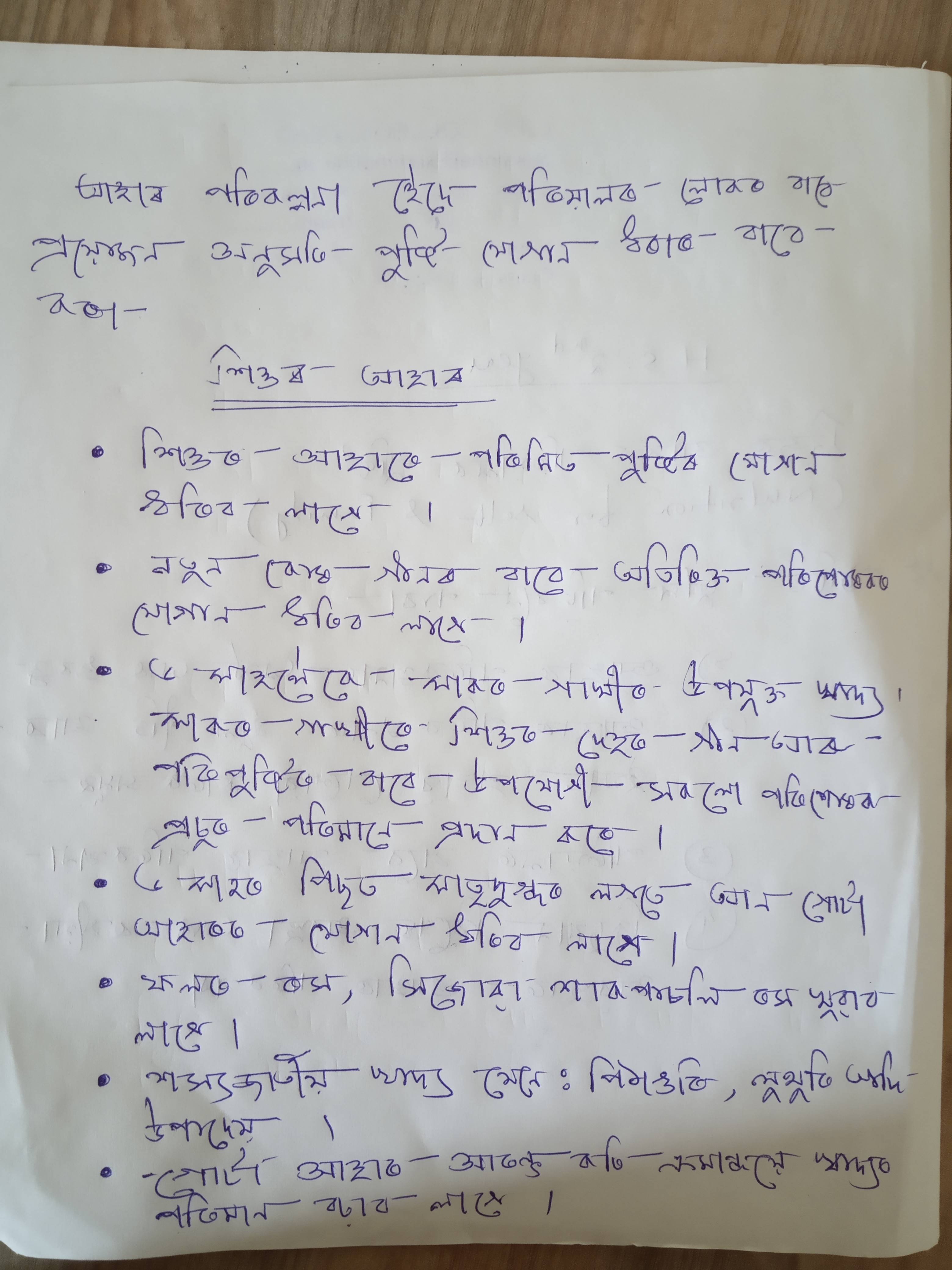 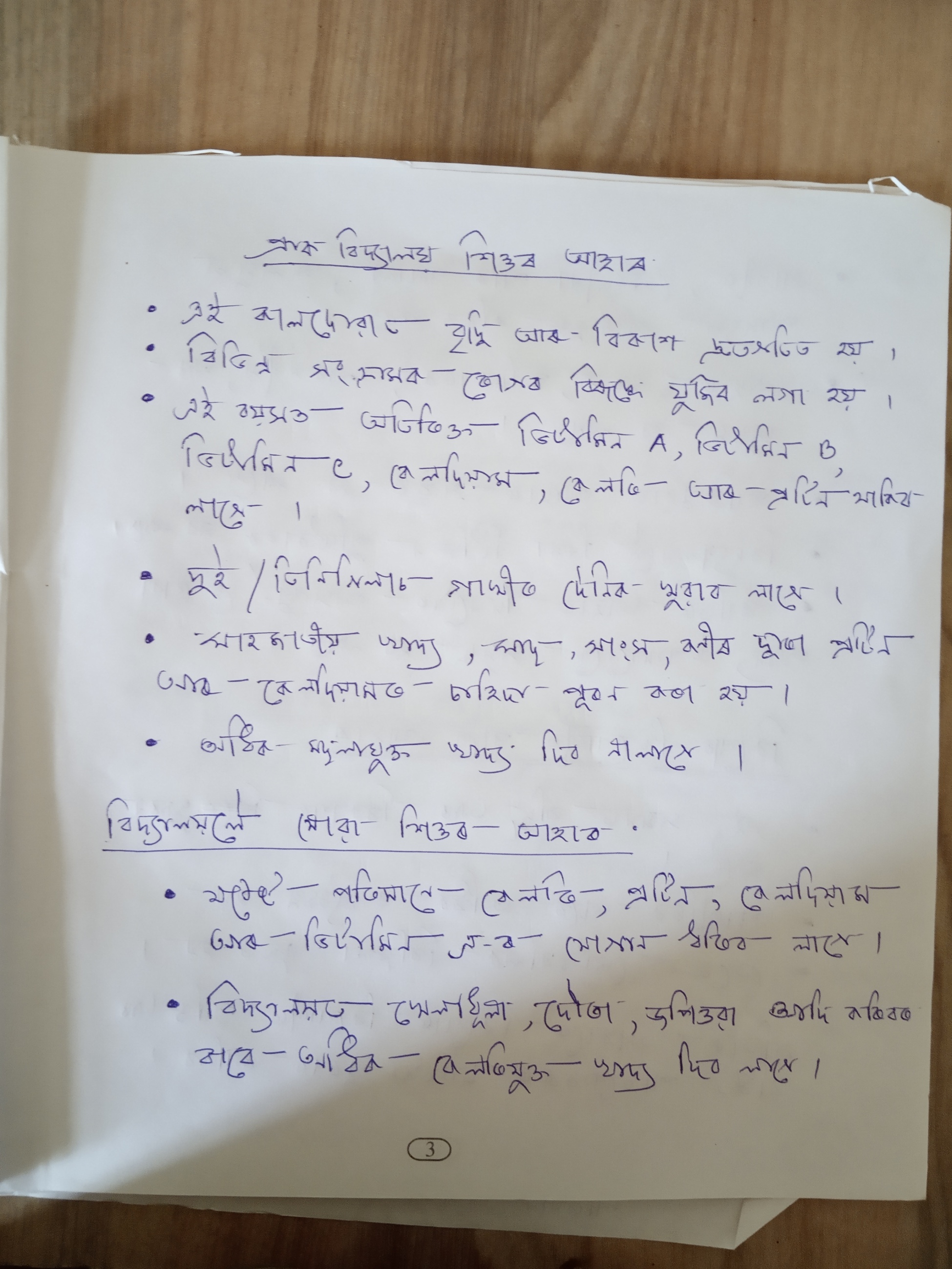 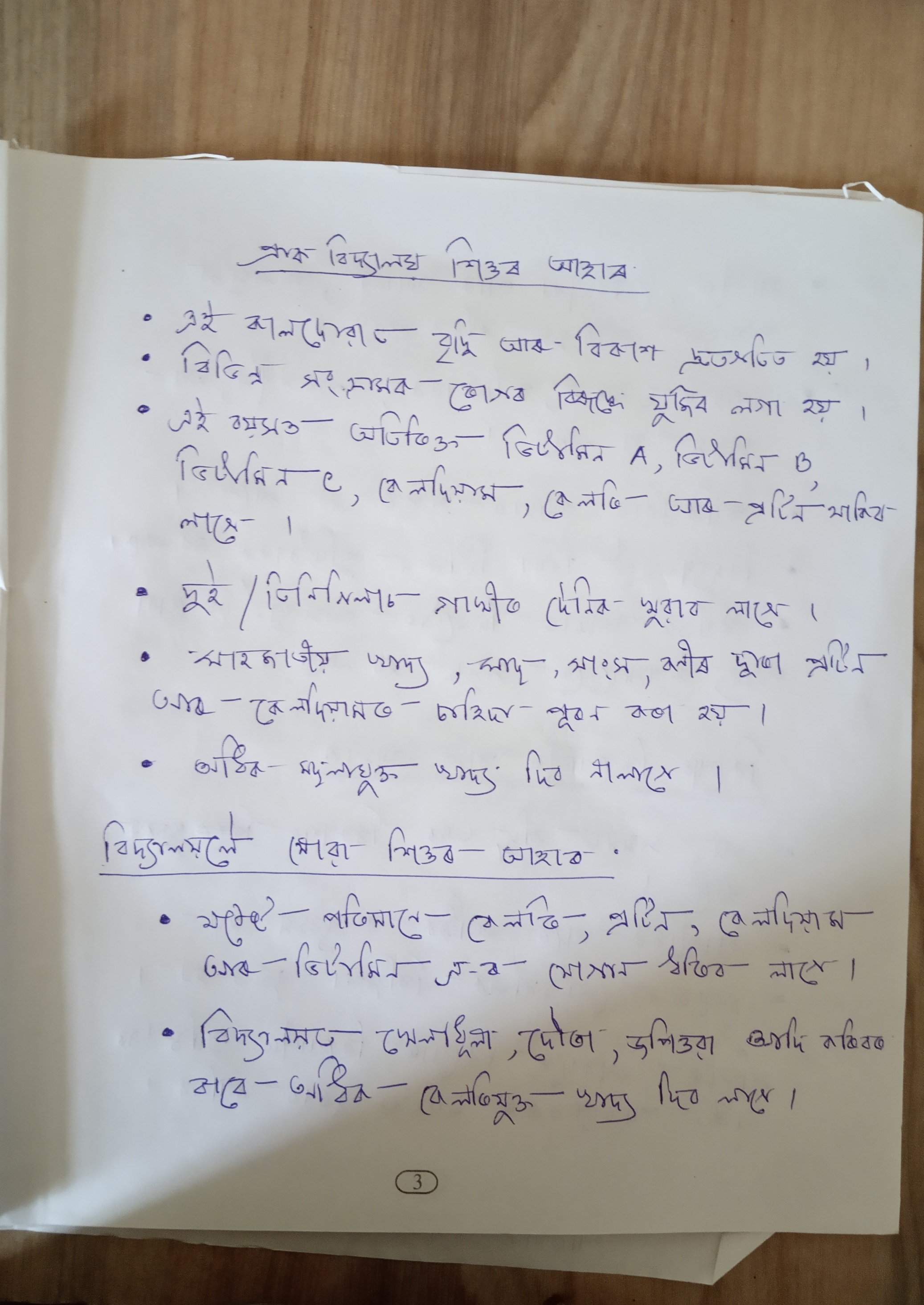 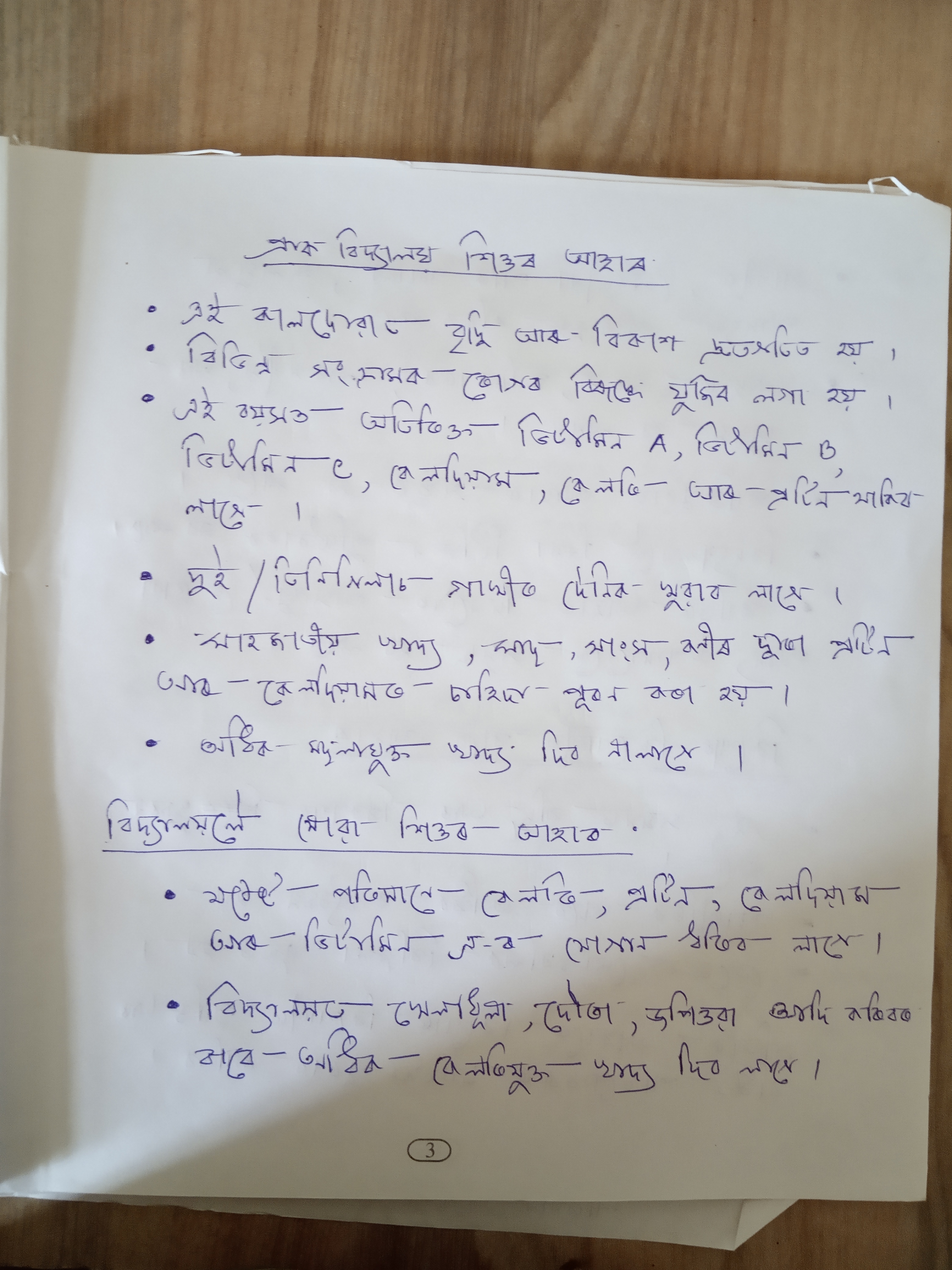 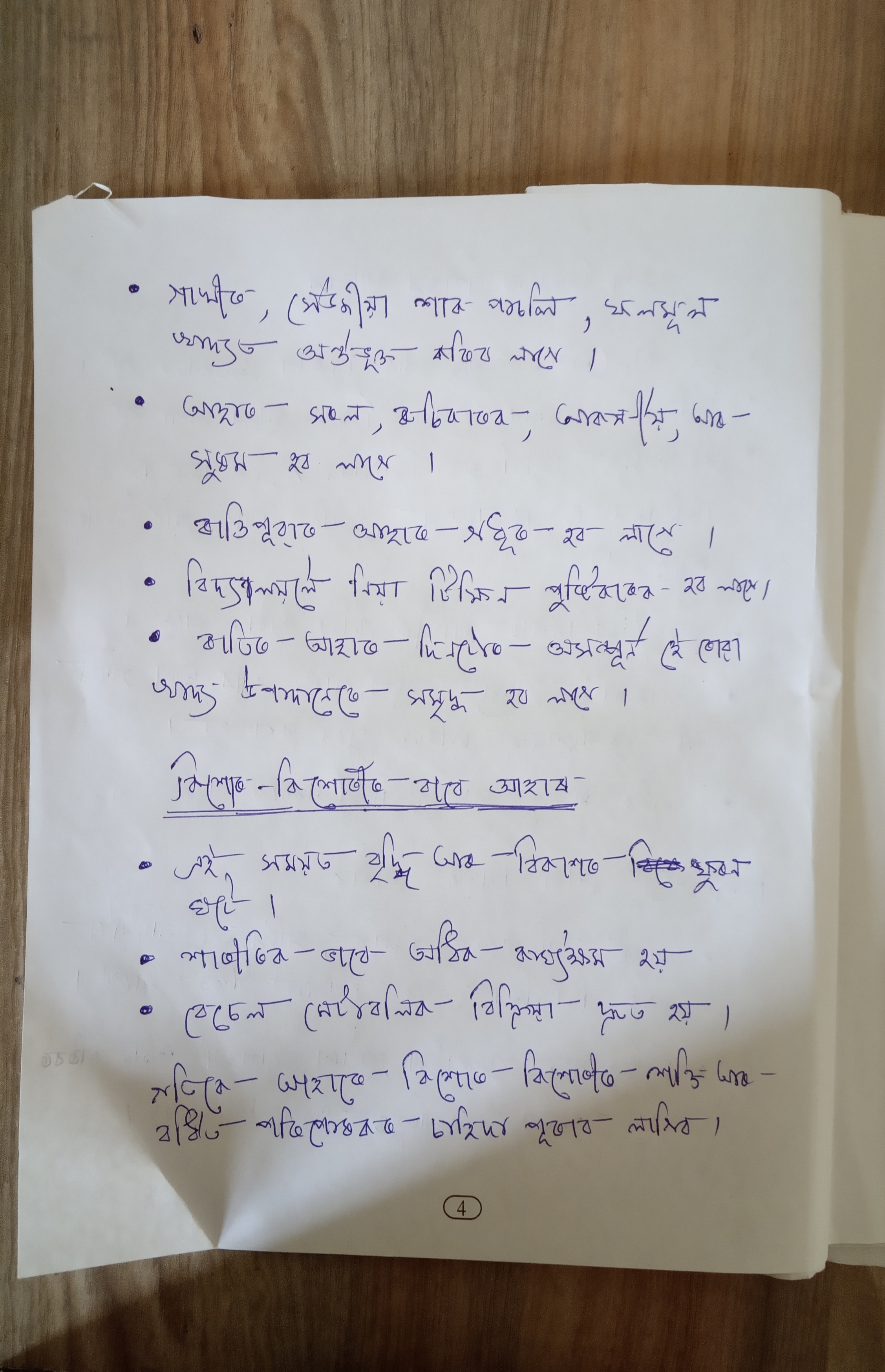 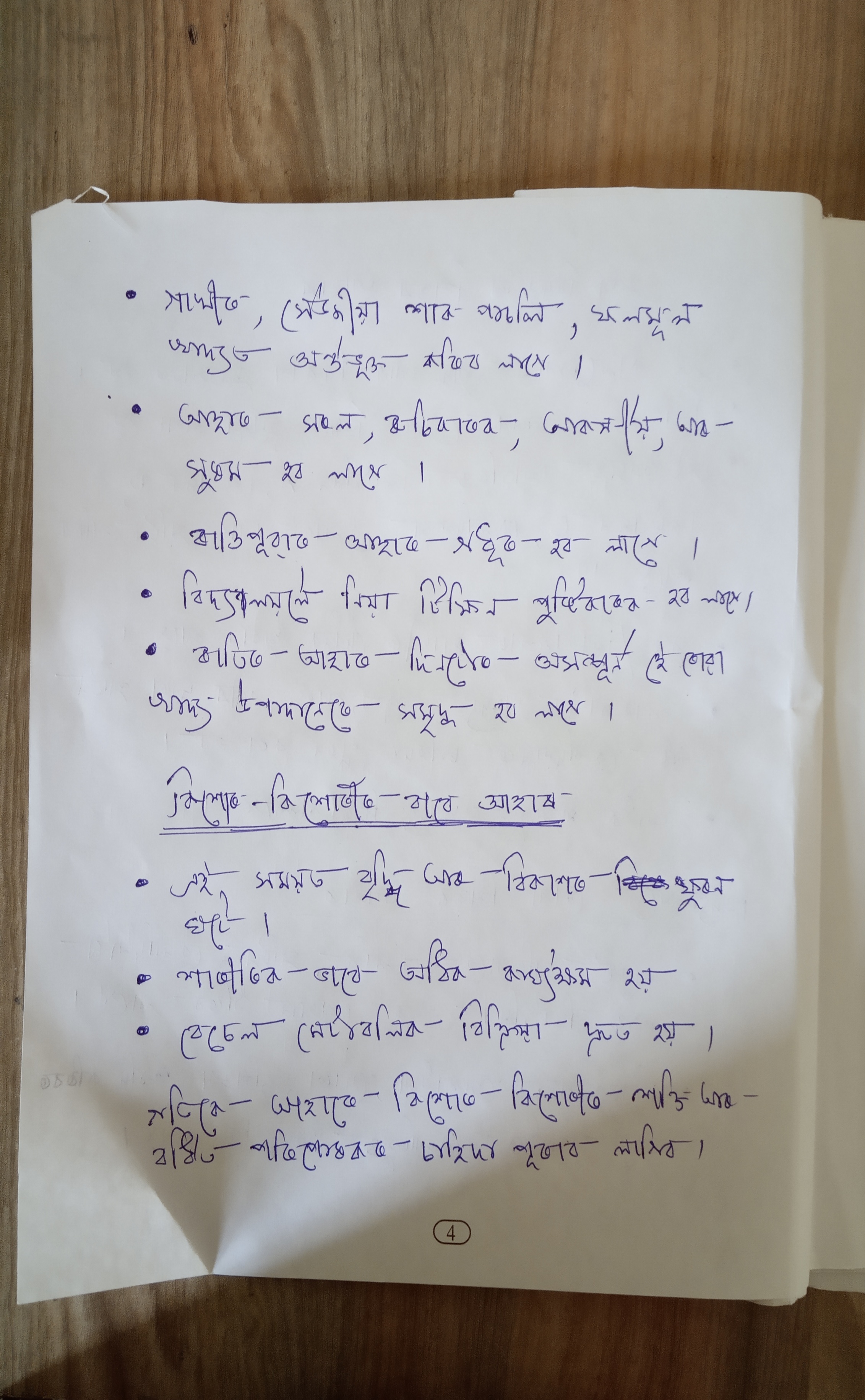 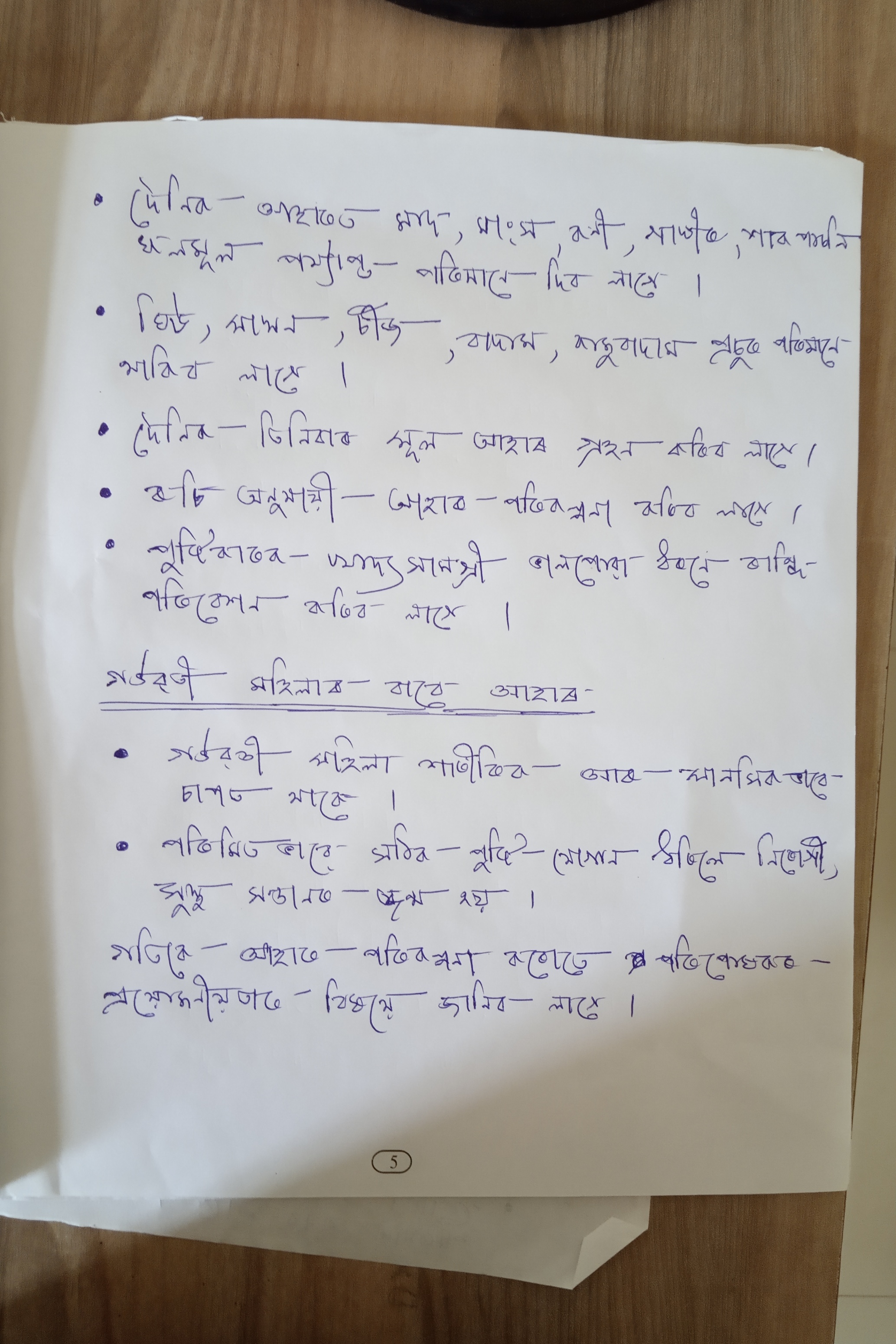 THANK YOU